Architecture Logicielle de YouTube
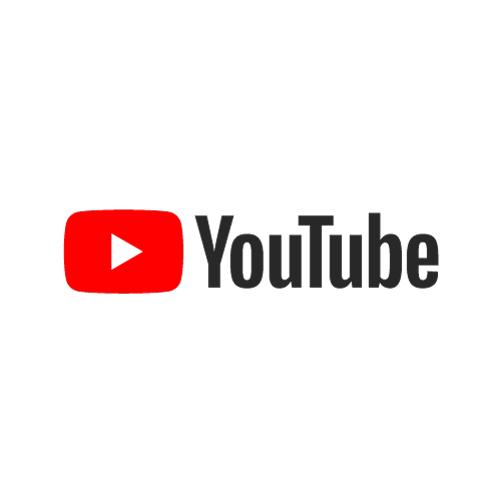 HUYNH Alexandre
GUPTA Varun Vedic
Sommaire
Sujets abordés
1/ Présentation de YouTube
2/ Ses débuts avec une architecture en couches
3/ Son évolution vers une architecture microservices
Plateforme de diffusion de vidéos en ligne
Des enjeux importants
Un nombre colossal de vidéos hébergés
Une audience importante
Créée en 2005 par les trois fondateurs 
Steve Chen, Chad Hurley, Jawed Karim
Disponibilité des services, performance, sécurité des données et des utilisateurs
Des milliards de vidéos publiés par des utilisateurs dans le monde
Plus de 2,6 milliards d'utilisateurs actifs mensuels (statistiques 2023, GlobalMediaInsight)
La plateforme YouTube
Le principe de l'architecture en couches
Les débuts de YouTube avec une architecture en couches
Généralement composée de 5 couches

Couche d'interaction avec l'utilisateur (User interaction layer)

Couche de fonctionnalités (Functionality Layer)

Couche des règles de gestion (Business rules layer)

Couche du noyau de l'application (Application core layer)

Couche de la base de données (Database layer)
a) La couche d'interaction avec l'utilisateur
Les débuts de YouTube avec une architecture en couches
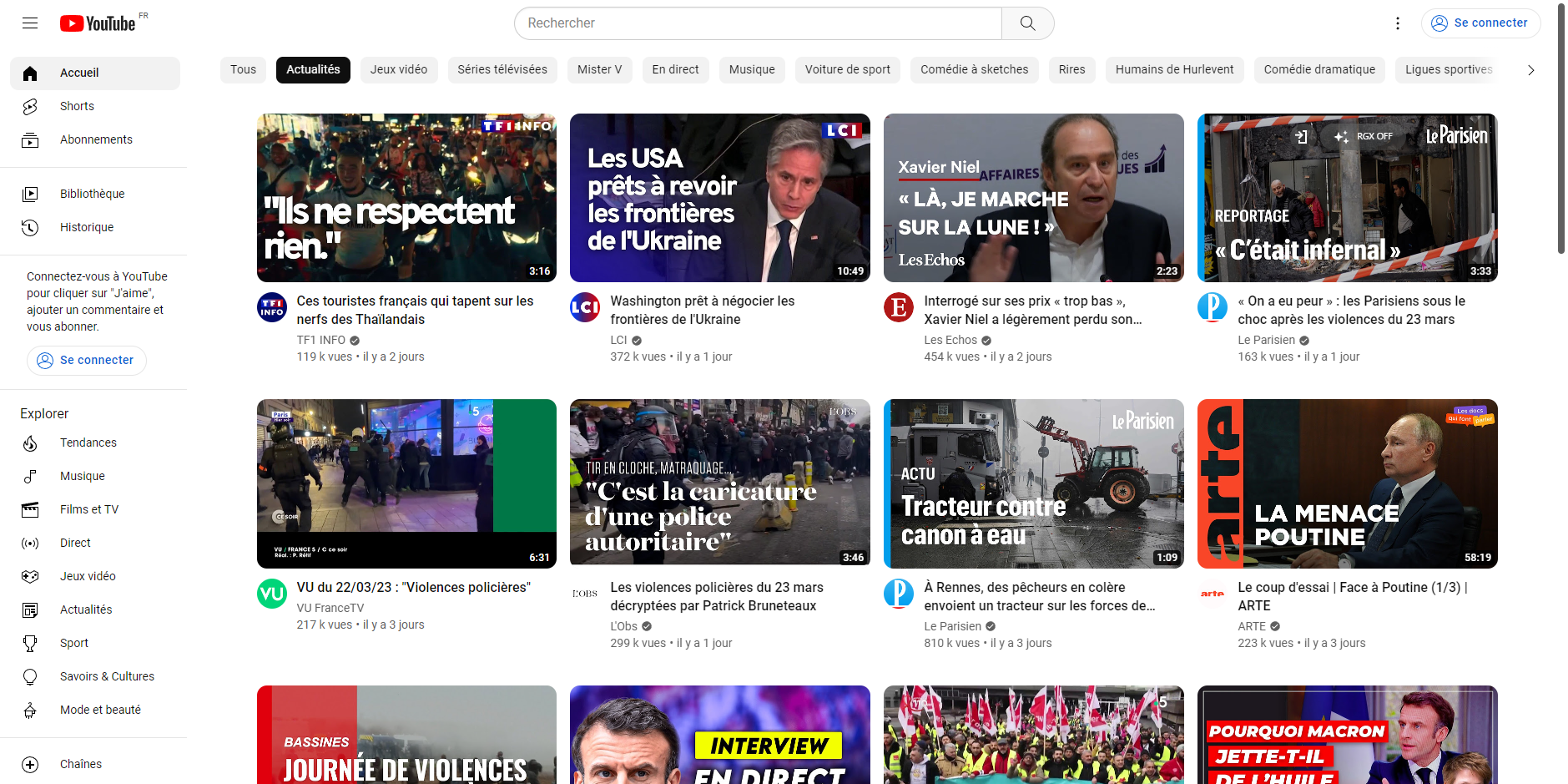 b) La couche de fonctionnalités
Les débuts de YouTube avec une architecture en couches
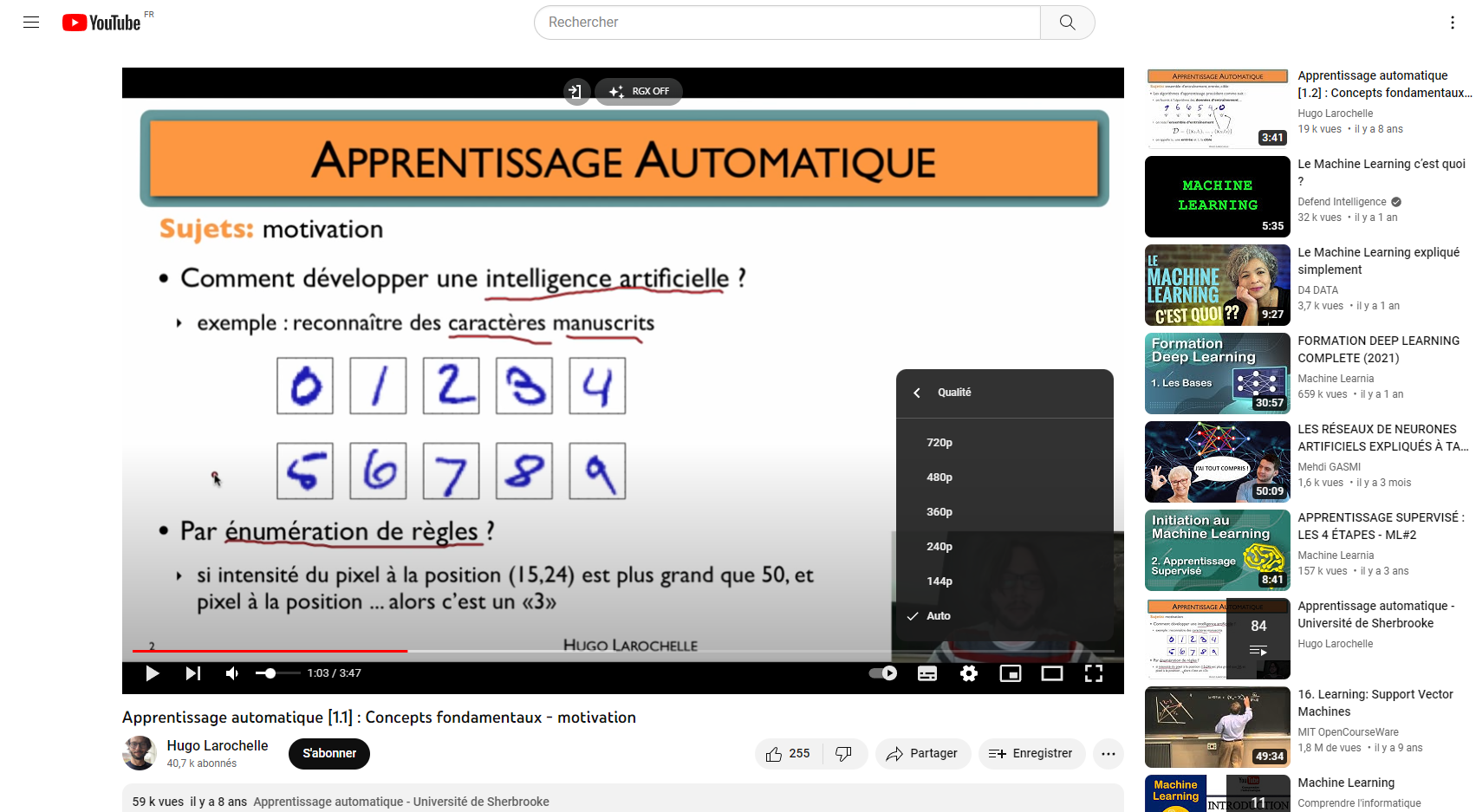 b) La couche de fonctionnalités
Les débuts de YouTube avec une architecture en couches
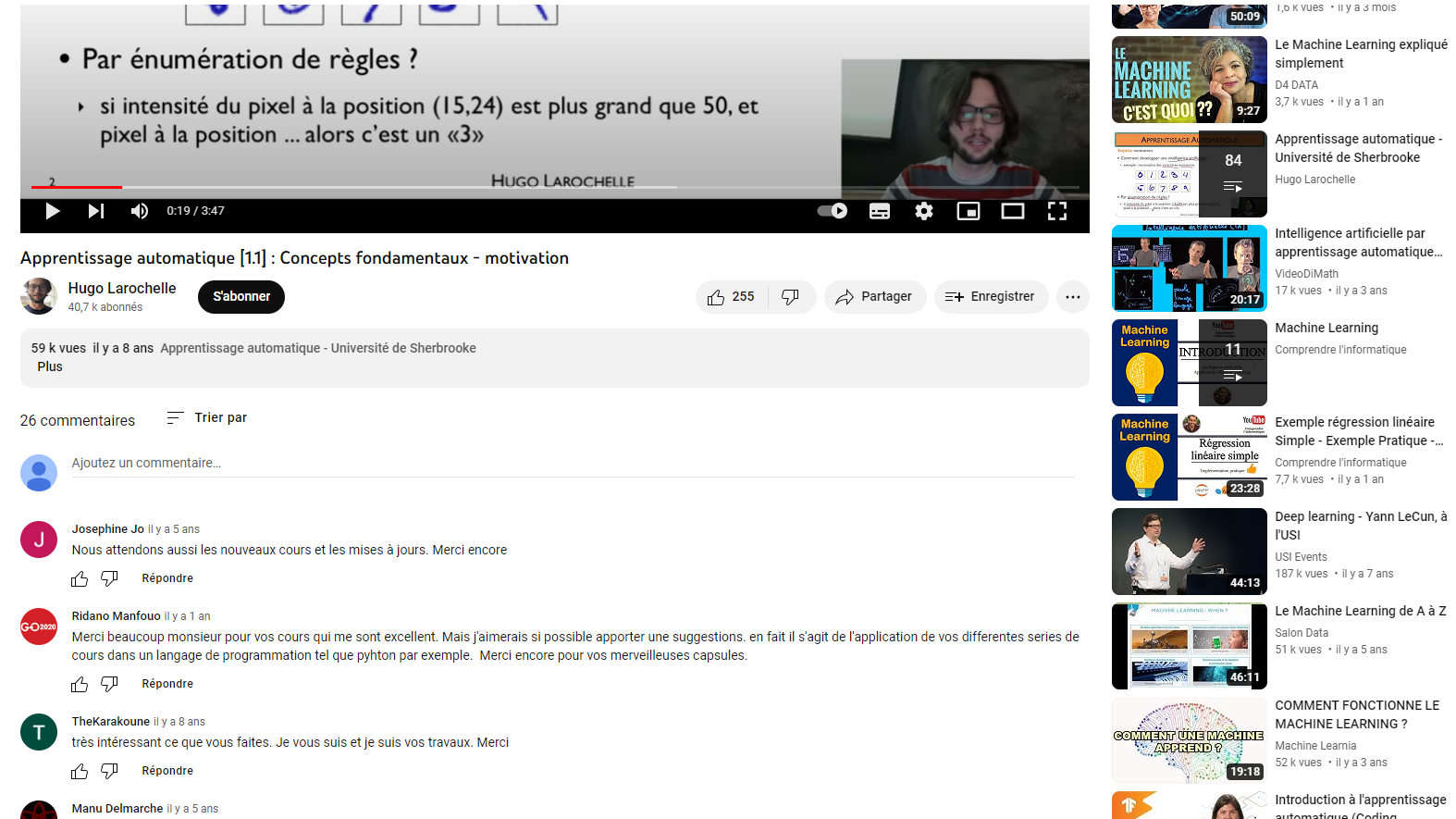 c) La couche des règles de gestion
Les débuts de YouTube avec une architecture en couches
Règles de gestion

Définit le comportement de l'application

Se traduit ici par des algorithmes
Recommandation de vidéos personnalisées

Système de recherche

Vérification des commentaires
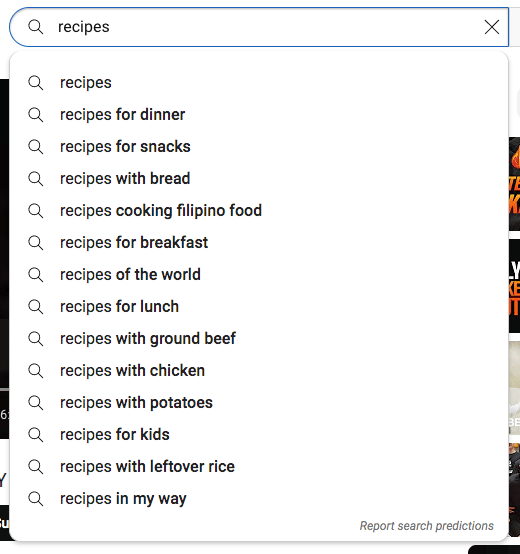 d) La couche du noyau de l'application
Les débuts de YouTube avec une architecture en couches
Principaux programmes, fonctions

Implémentation de fonctionnalités
ex : mise en ligne d'une vidéo
encodage, transcodage
envoi de métadonnées

Activation par couche de fonctionnalités (clic sur boutons)

Traitement selon règles de gestion

Interaction avec la base de données
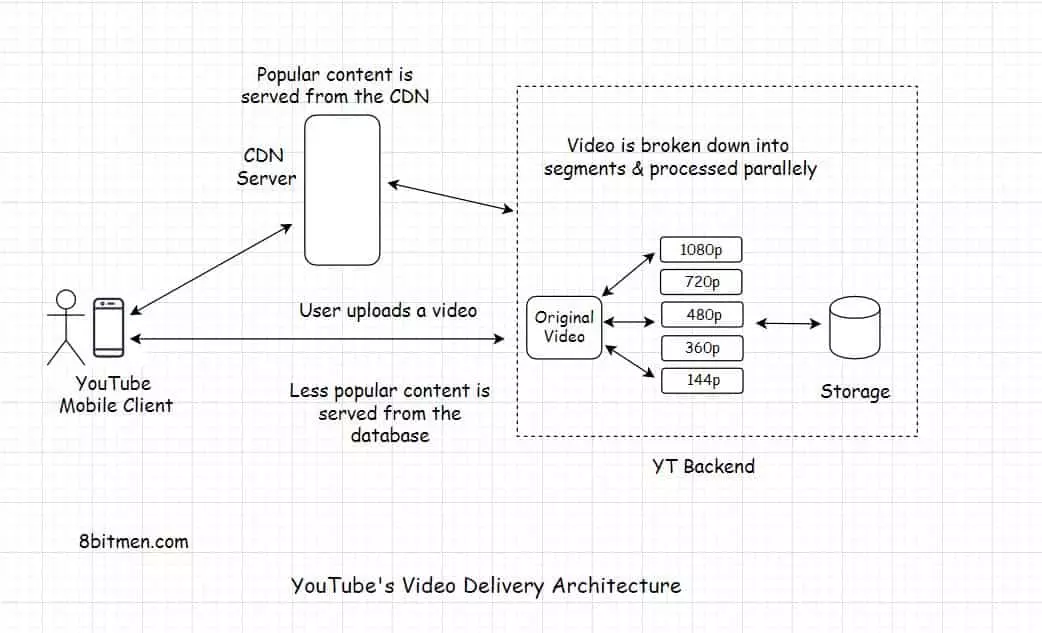 e) La couche de la base de données
Les débuts de YouTube avec une architecture en couches
Stockage dans des bases de données
vidéos
métadonnées

Framework Vitess (depuis 2012)
développé à l'origine par YouTube
utilisé pour partitionner la B.D.

Utilisation de CDN
solution Google Cloud Storage
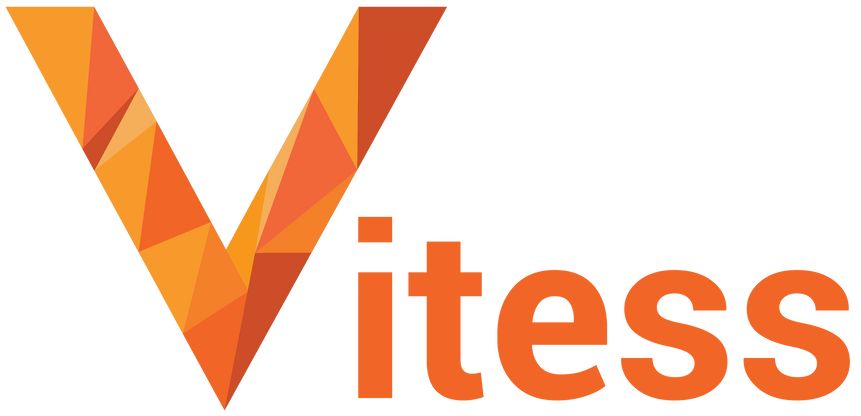 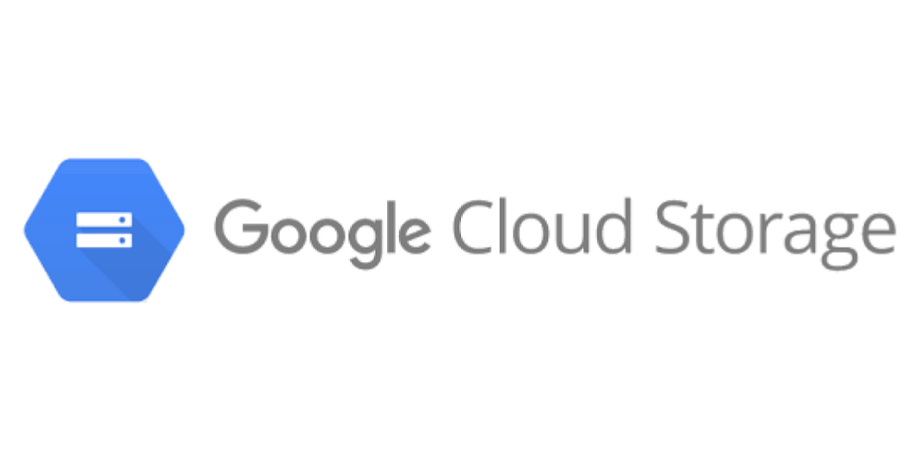 Le principe de l'architecture microservices
L'évolution de YouTube vers une architecture micro-services
Se base sur la notion de services (dédié à une fonctionnalité)

Services indépendants entre eux

Communication entre services et avec l'application via des APIs

Base de données propre à chacune
Application au cas de YouTube
L'évolution de YouTube vers une architecture micro-services
Pour répondre à la complexité de l'application

Meilleure scalabilité
nouvelles implémentations et mises à jour plus faciles
sans bloquer/impacter l'application principale

Partitionnement de la base de données
permet l'utilisation de B.D. propres à chaque services
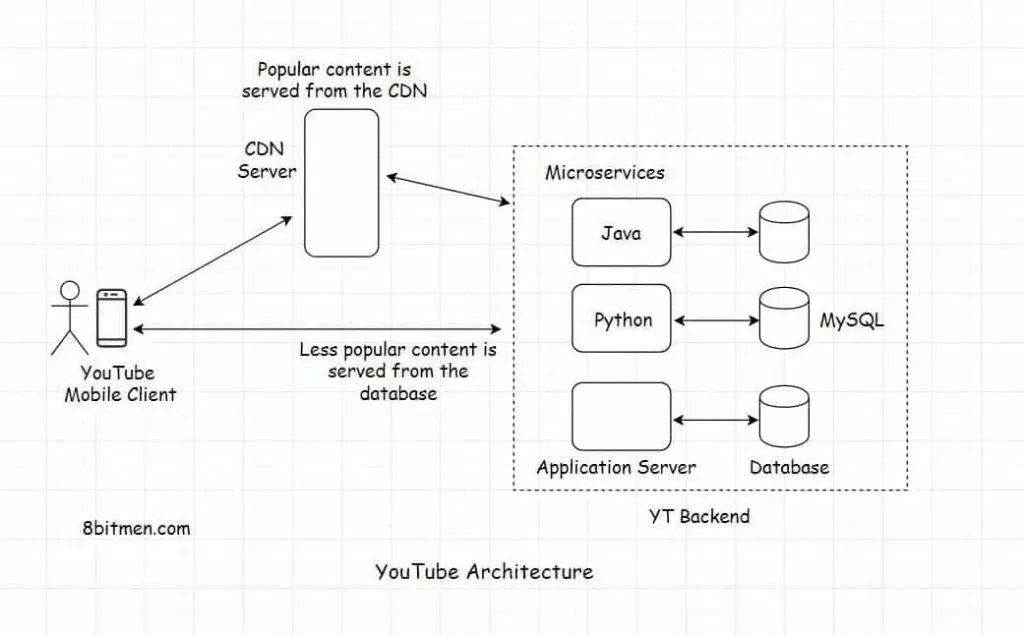 Conclusion
Début avec des fonctionnalités basiques
Centré sur la simplicité
Utilisation d'une architecture en couches

Au fil du temps, plusieurs évolutions
Nouvelles fonctionnalités
Très grand nombre d'utilisateurs
Nombre important de vidéos publiés

Répondre à la complexité de l'application
Migration partielle vers une architecture micro-services
Merci de nous avoir écouté
.